Highly sensitive observations of spider pulsars with FAST
王双强
中国科学院新疆天文台

2022.8 湘潭
Outlines
Background 
Some black widows
Summary
[Speaker Notes: 5f13f3af-77ba-47ff-af48-9dcb50e9732d]
Background
PSR J1841−0500: 辐射消失时间大约580天，周期导数从-4.165(1)×10^-14 s/s 减少到 -1.67×10^-14
观测跨度：2011年9月-2018年4月
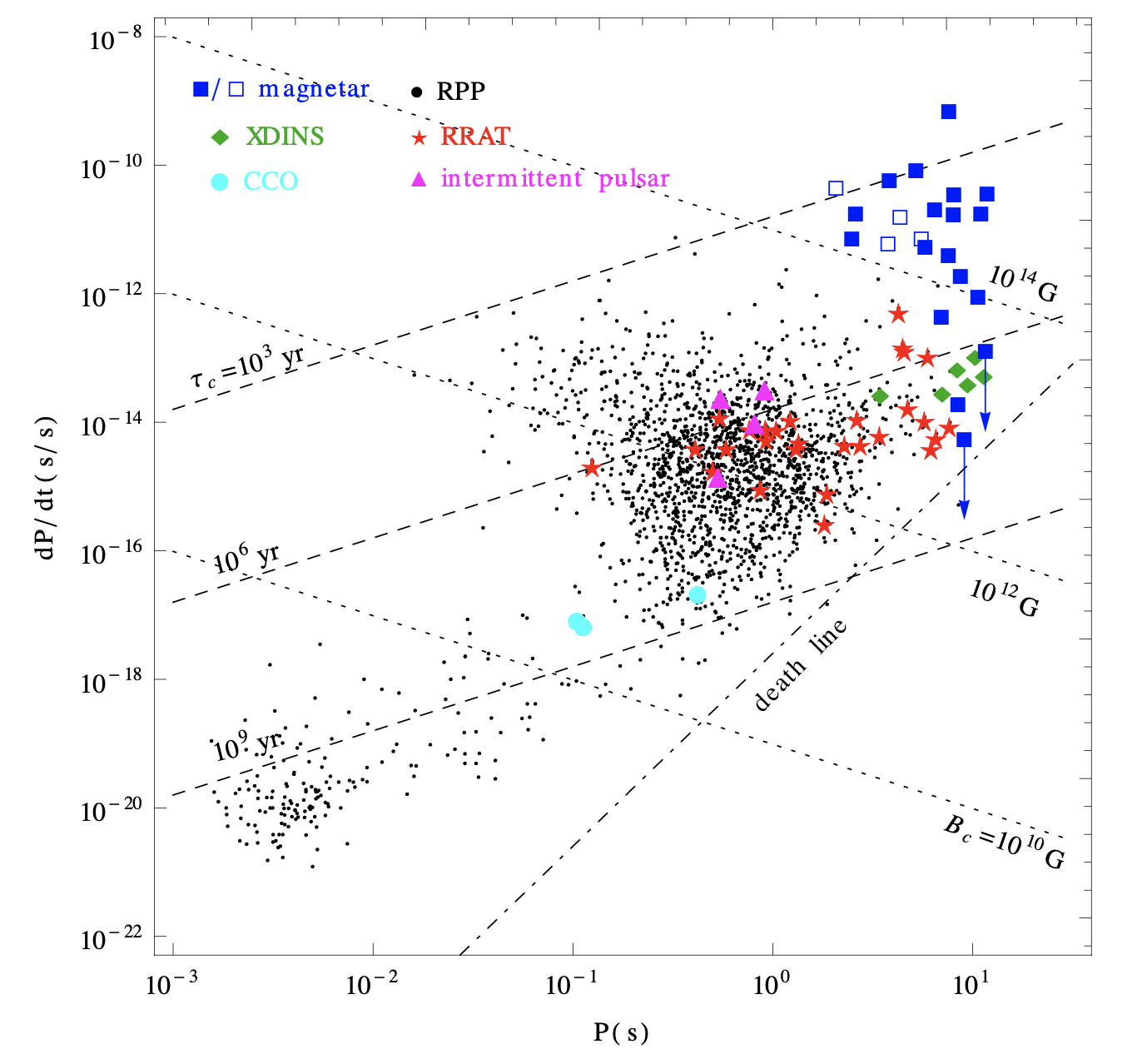 Millisecond pulsar
Discovered at radio waveband (PSR B1937+21) with Arecibo (Backer et al. 1982)
Most radio MSPs are in binaries, 30% are isolated
Spun-up (“recycled”) by accretion in  LMXBs (Alpar et al. 1982)
Tong et al. (2015)
Background
PSR J1841−0500: 辐射消失时间大约580天，周期导数从-4.165(1)×10^-14 s/s 减少到 -1.67×10^-14
观测跨度：2011年9月-2018年4月
Formation
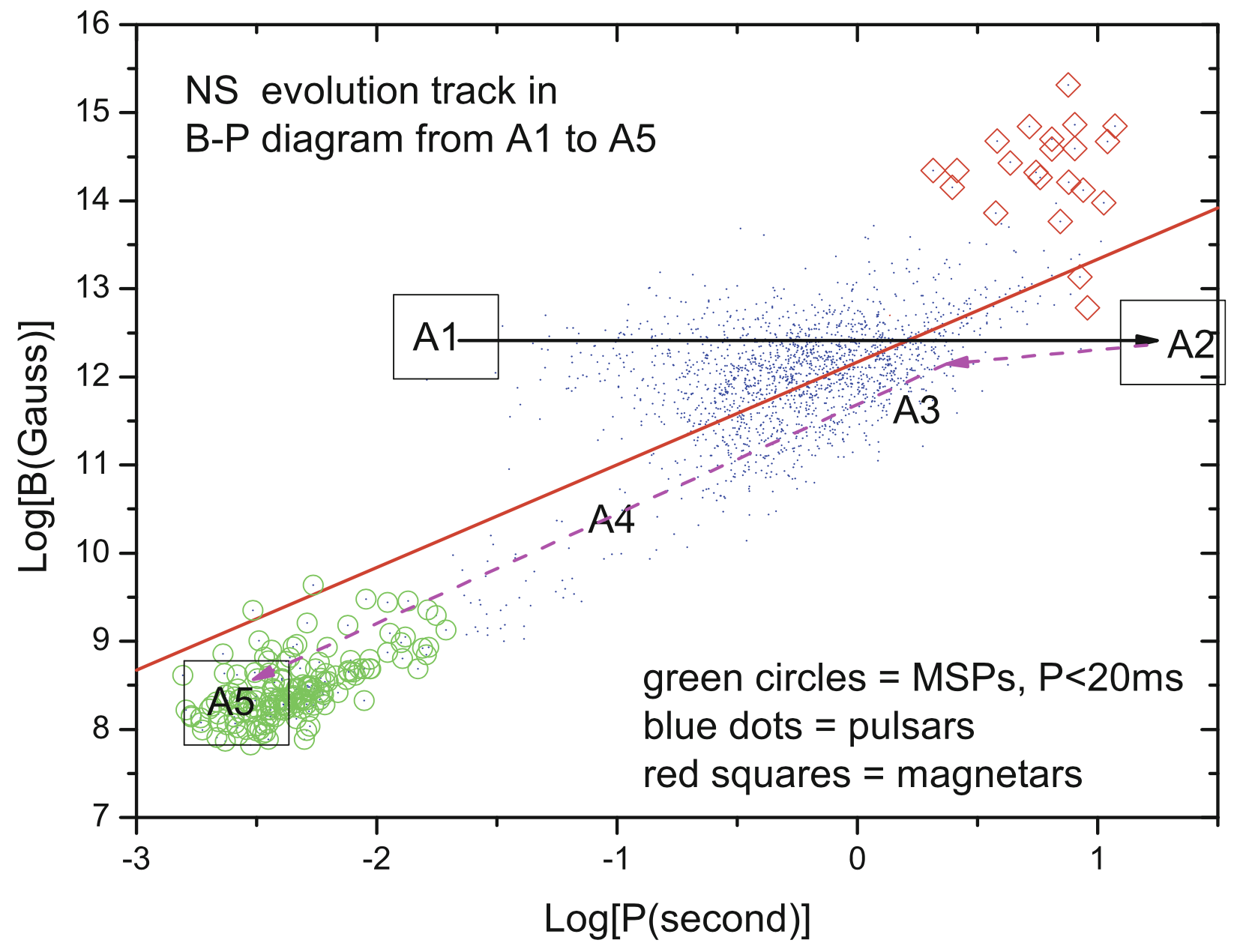 After born, pulsar period increases as the energy lose.
When the companion over flow the Roche lobe, accretion starts with decreasing period and magnetic field
A MSP generates after accreting about 0.2 solar mass.
(1) Accretion Powered MSPs: SAX J1808.4-3658
(2) Transitional pulsar: PSR J1023+0038…
Zhang et al. 2016
PSR J1023+0038: The “Missing Link”
System had accretion disk in 2001 but not after  2003
Eclipsing (“redback”) binary radio MSP (P = 1.69 ms, Pb = 4.47 hr) discovered in 2009
PSR J1841−0500: 辐射消失时间大约580天，周期导数从-4.165(1)×10^-14 s/s 减少到 -1.67×10^-14
观测跨度：2011年9月-2018年4月
Radio pulsar emission ceased on  June 23rd, 2013
Average X-ray flux increased by ~order of  magnitude
Fermi LAT flux increased about 5-fold!
Binary evolution
PSR J1841−0500: 辐射消失时间大约580天，周期导数从-4.165(1)×10^-14 s/s 减少到 -1.67×10^-14
观测跨度：2011年9月-2018年4月
Spider pulsars
Redbacks (RBs) and black widows (BWs) are subpopulations of MSPs in close binary systems. 
The companion masses of RBs: 0.2 ∼ 0.4M⊙, BWs: 0.02 ∼ 0.05M⊙
 The high energy emission of the pulsars irradiate the companions.
Radio eclipse.
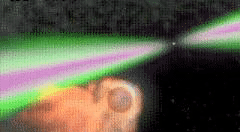 The predecessor of isolated MSP!!!
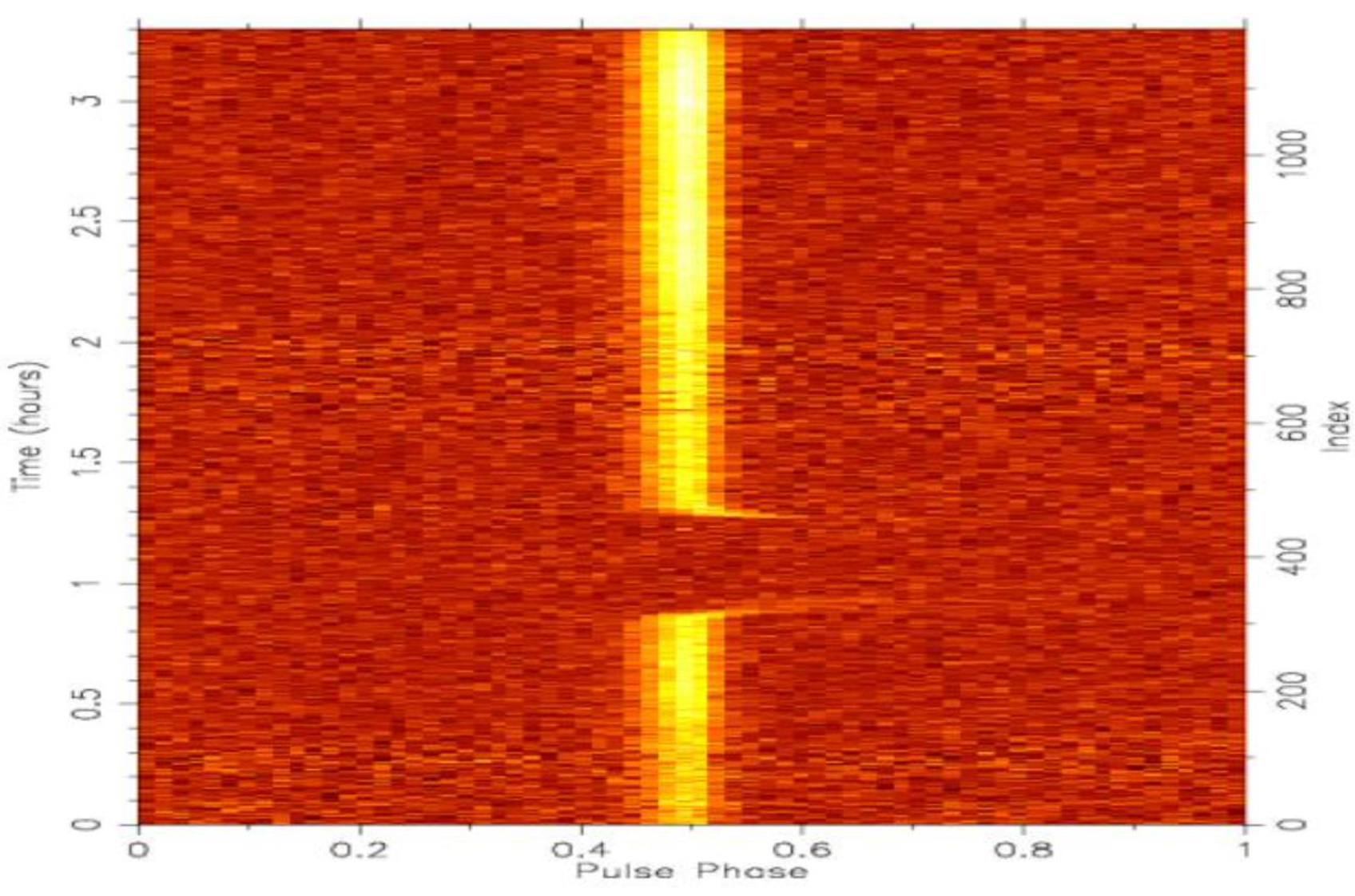 19C13: J1720−0533
PSR J1841−0500: 辐射消失时间大约580天，周期导数从-4.165(1)×10^-14 s/s 减少到 -1.67×10^-14
观测跨度：2011年9月-2018年4月
Black widow!!!
The thirteenth pulsar that discovery in CRAFTS, confirmed to be a black widow by ZD2020_6.
Spin period 3.26 ms, Orbital period 3.16 hr.
Companion mass 0.034 solar mass.
Radio eclipse .
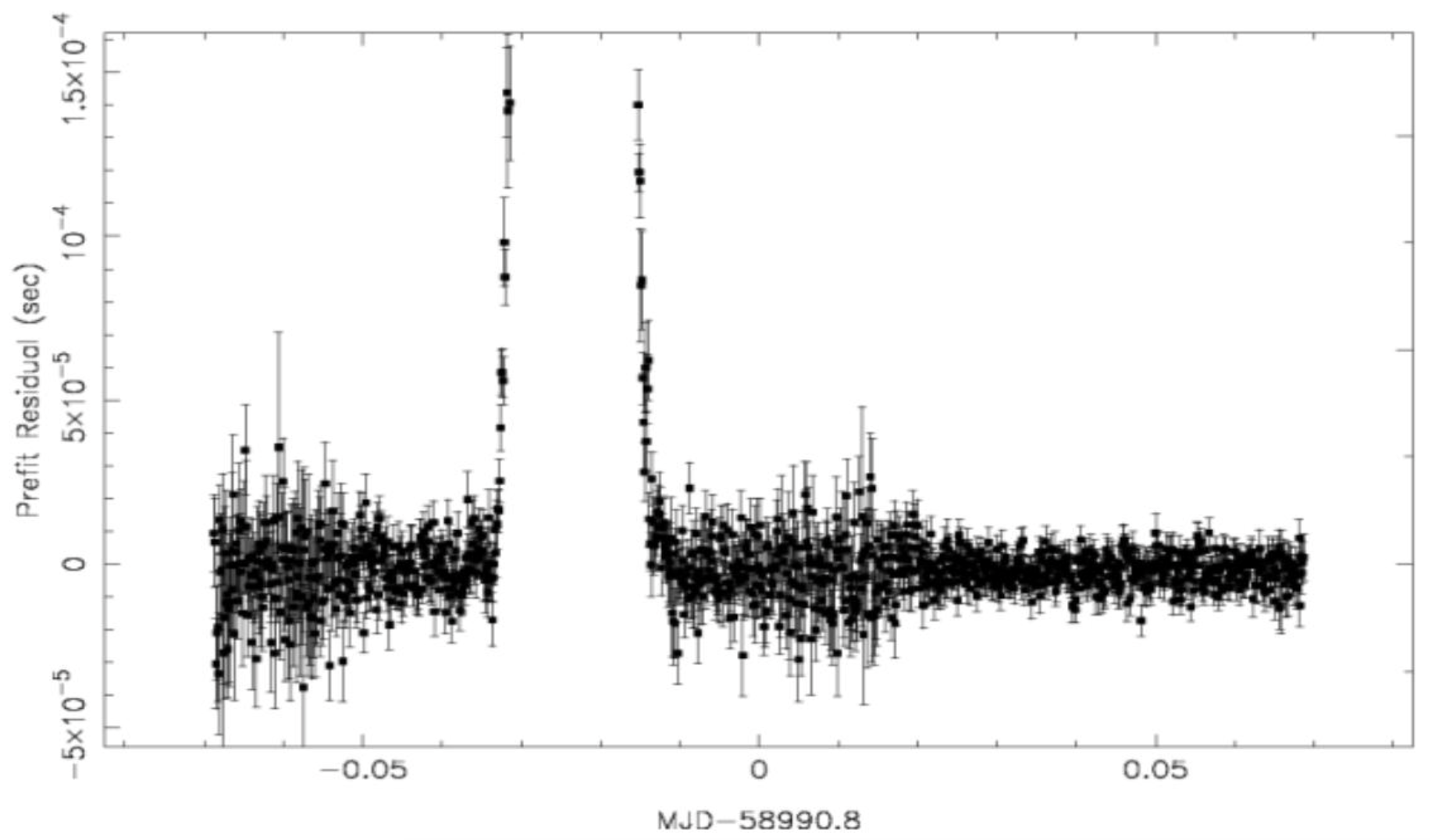 19C13-follow up: PT2020_0022
PSR J1841−0500: 辐射消失时间大约580天，周期导数从-4.165(1)×10^-14 s/s 减少到 -1.67×10^-14
观测跨度：2011年9月-2018年4月
Scintillation maximum during the eclipse
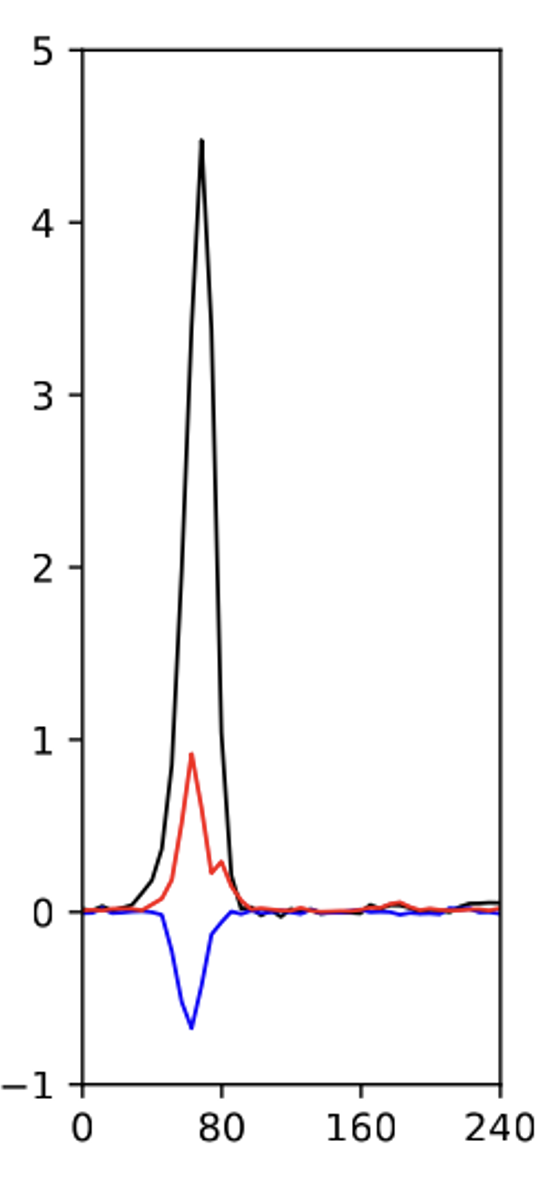 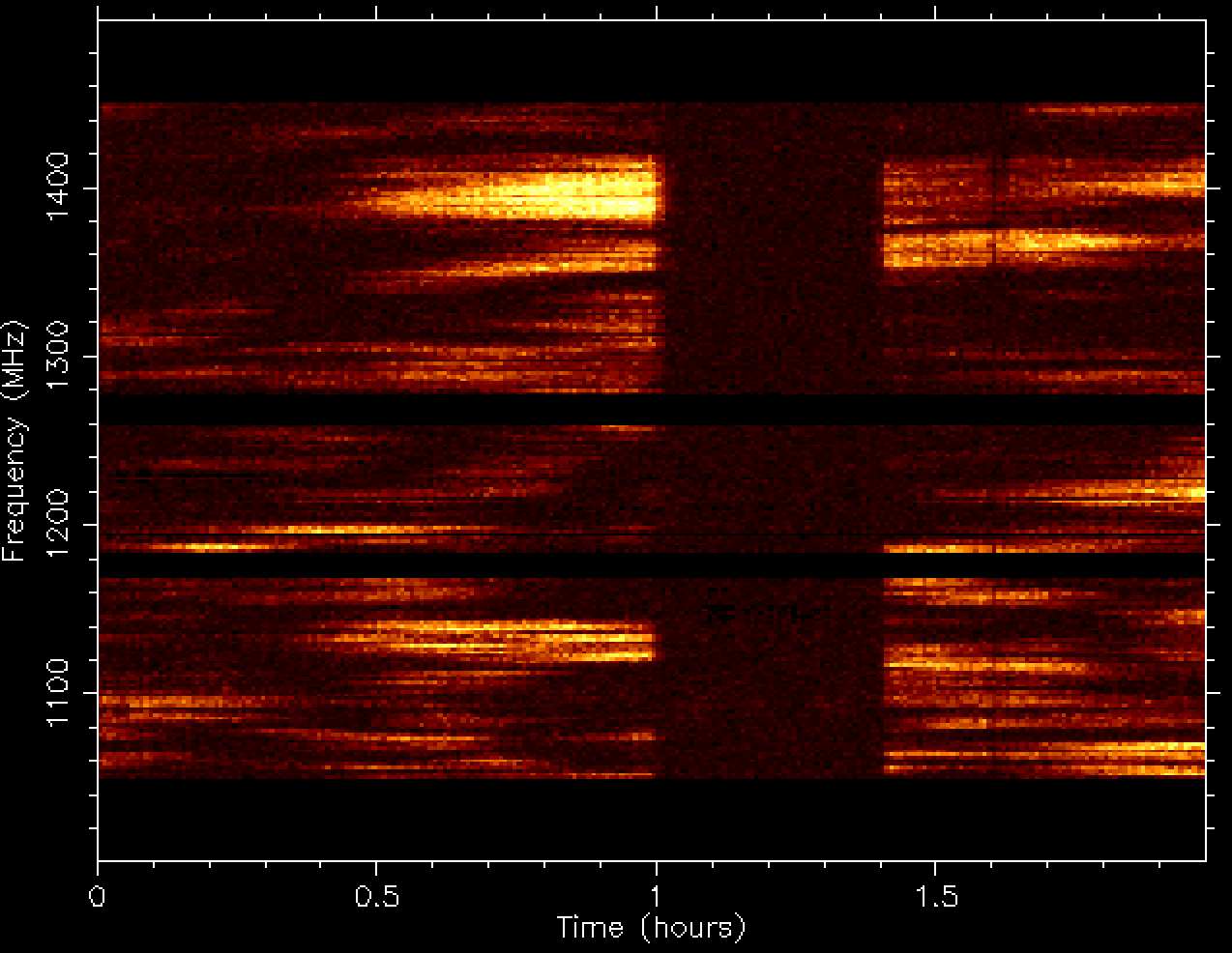 19C13
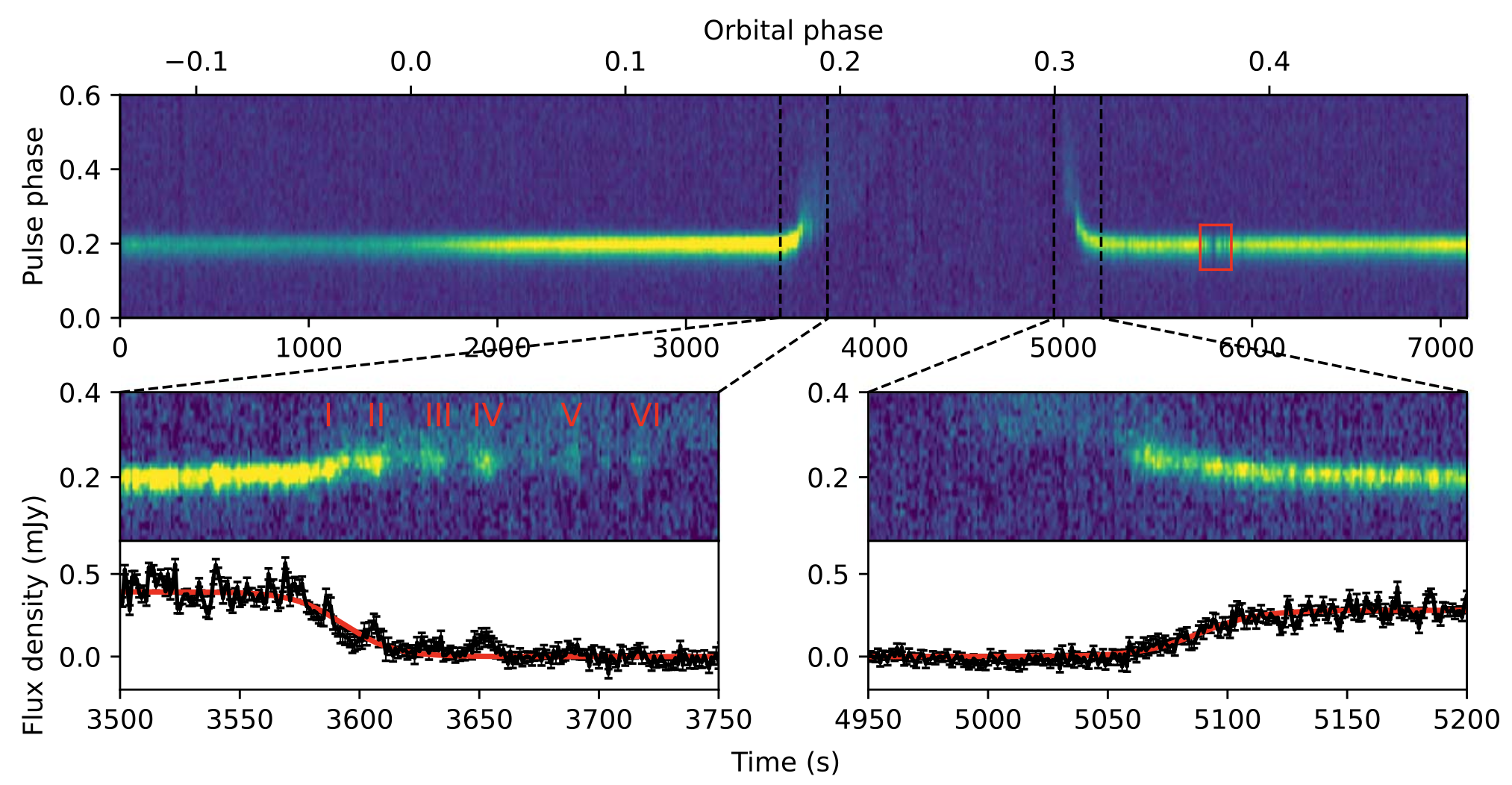 PSR J1841−0500: 辐射消失时间大约580天，周期导数从-4.165(1)×10^-14 s/s 减少到 -1.67×10^-14
观测跨度：2011年9月-2018年4月
A eclipse is clearly seen with the duration of 1495 s, about 13% of the orbital period 
The pulse emission of this pulsar during the ingress show a modulation.   
No  such modulations are  detected  during the egress of the eclipse of this pulsar.
19C13
PSR J1841−0500: 辐射消失时间大约580天，周期导数从-4.165(1)×10^-14 s/s 减少到 -1.67×10^-14
观测跨度：2011年9月-2018年4月
Dynamic spectrum during ingress
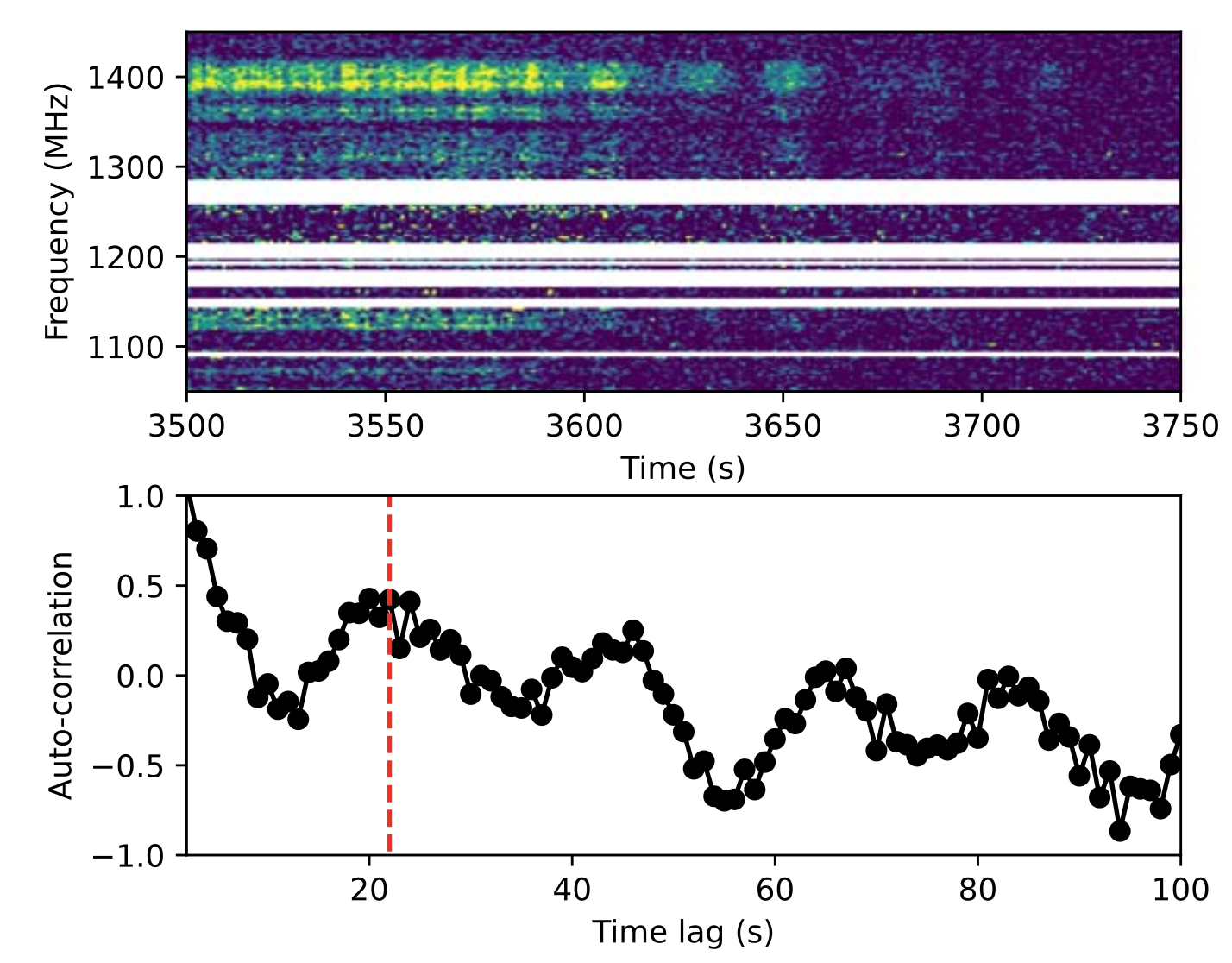 The emission modulations are clearly seen at  about 1125 MHz and 1400 MHz.
There are quasi-periodic pulse emission variations with a modulation period of ∼22 s during the ingress of the eclipse.
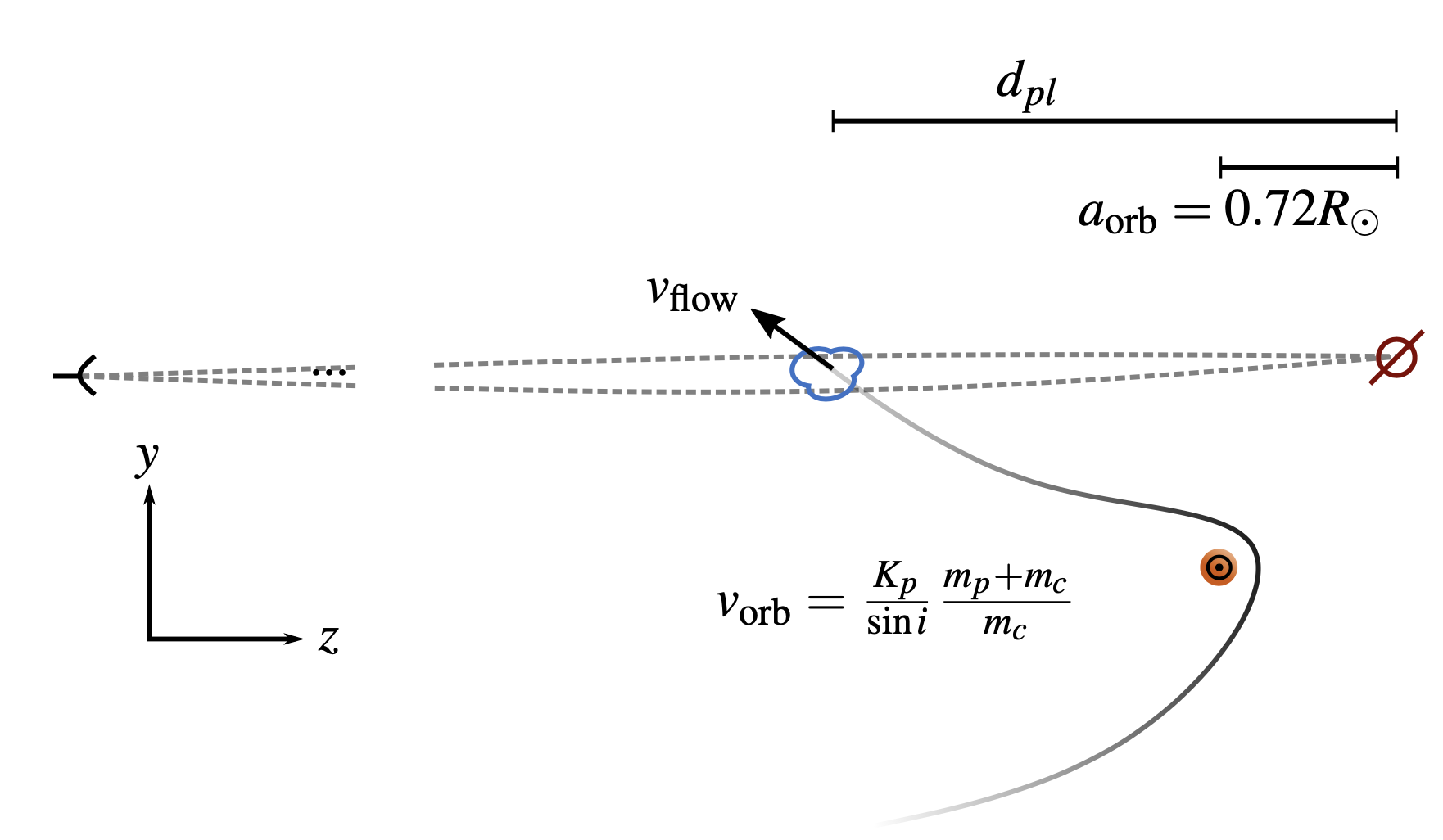 19C13
Plasma lensing!!!
PSR J1841−0500: 辐射消失时间大约580天，周期导数从-4.165(1)×10^-14 s/s 减少到 -1.67×10^-14
观测跨度：2011年9月-2018年4月
The size of the lens is:
The distance from the pulsar to the lens is:

The maximum pulse amplification is 1.6
Using the model of 1D lens model of Cordes et al. (2017), we obtained that the lens size alens~23000 km
Demonstrates the causal link between DM and lensing.
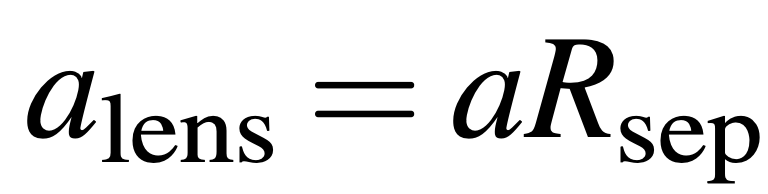 F. X. Lin et al. (2021)
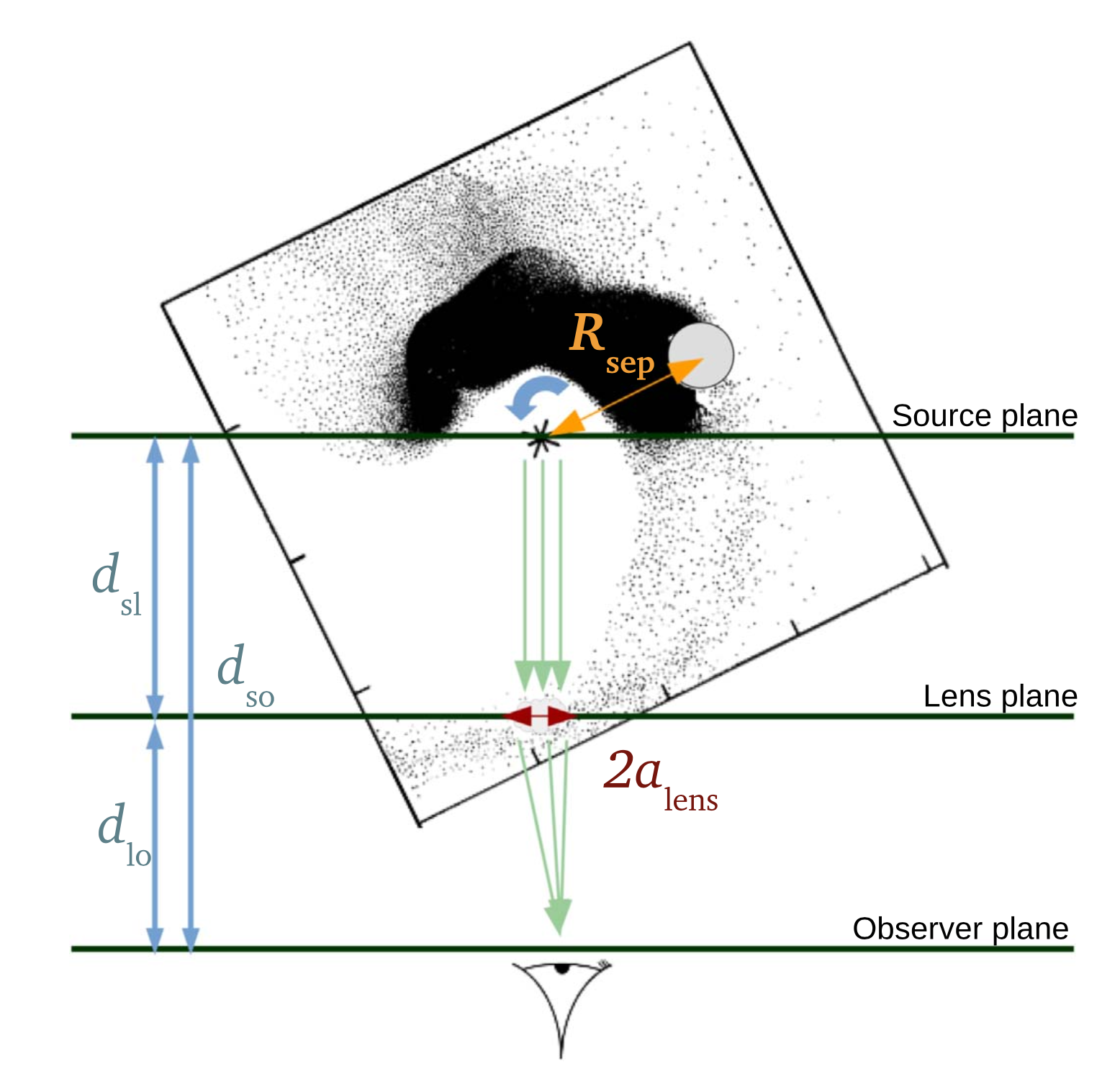 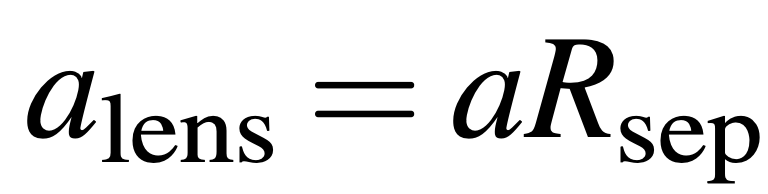 Bilous et al. (2021)
19C13
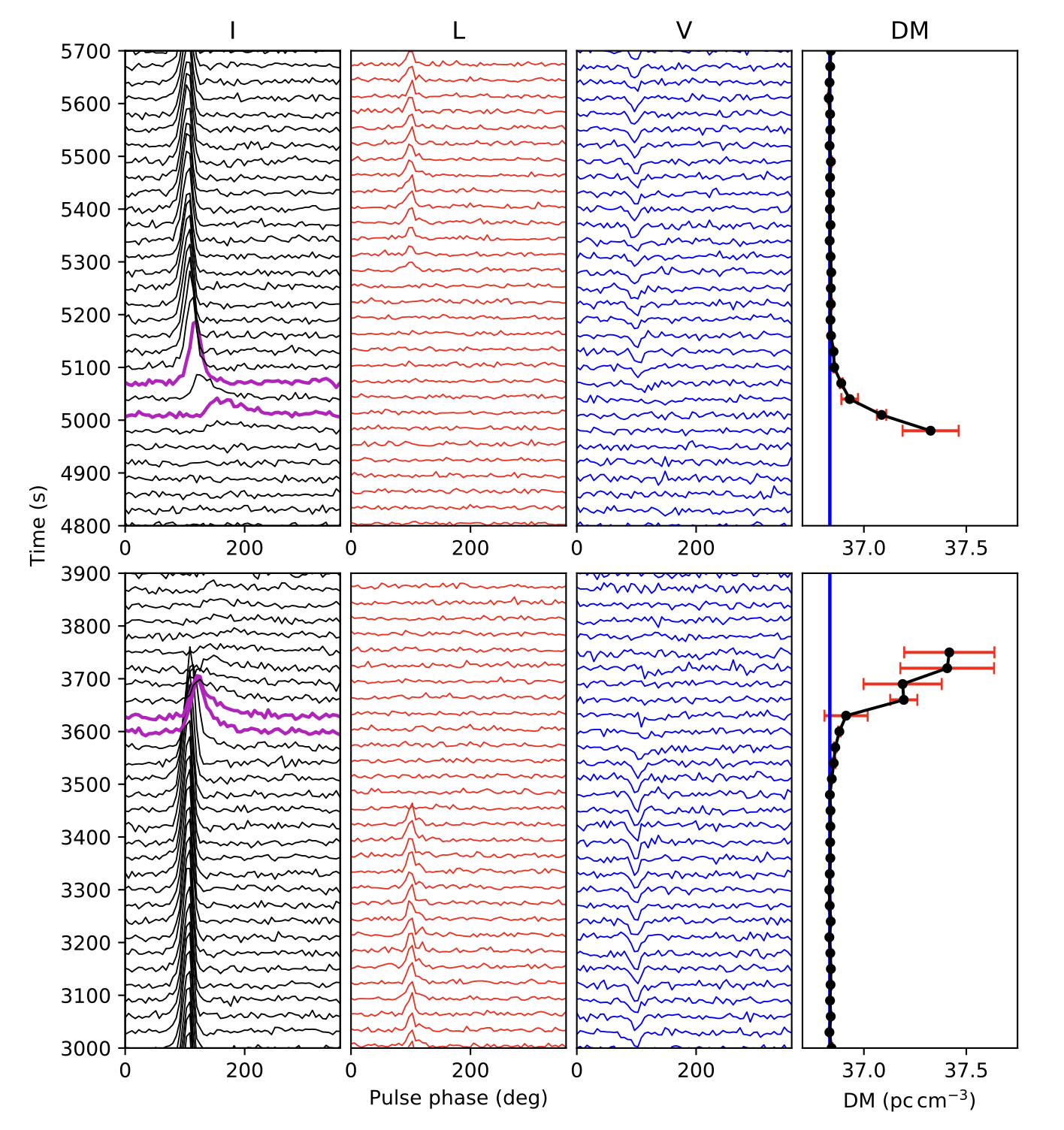 PSR J1841−0500: 辐射消失时间大约580天，周期导数从-4.165(1)×10^-14 s/s 减少到 -1.67×10^-14
观测跨度：2011年9月-2018年4月
Depolarization
PSR J2055+3829
PSR J1841−0500: 辐射消失时间大约580天，周期导数从-4.165(1)×10^-14 s/s 减少到 -1.67×10^-14
观测跨度：2011年9月-2018年4月
Polarization profile
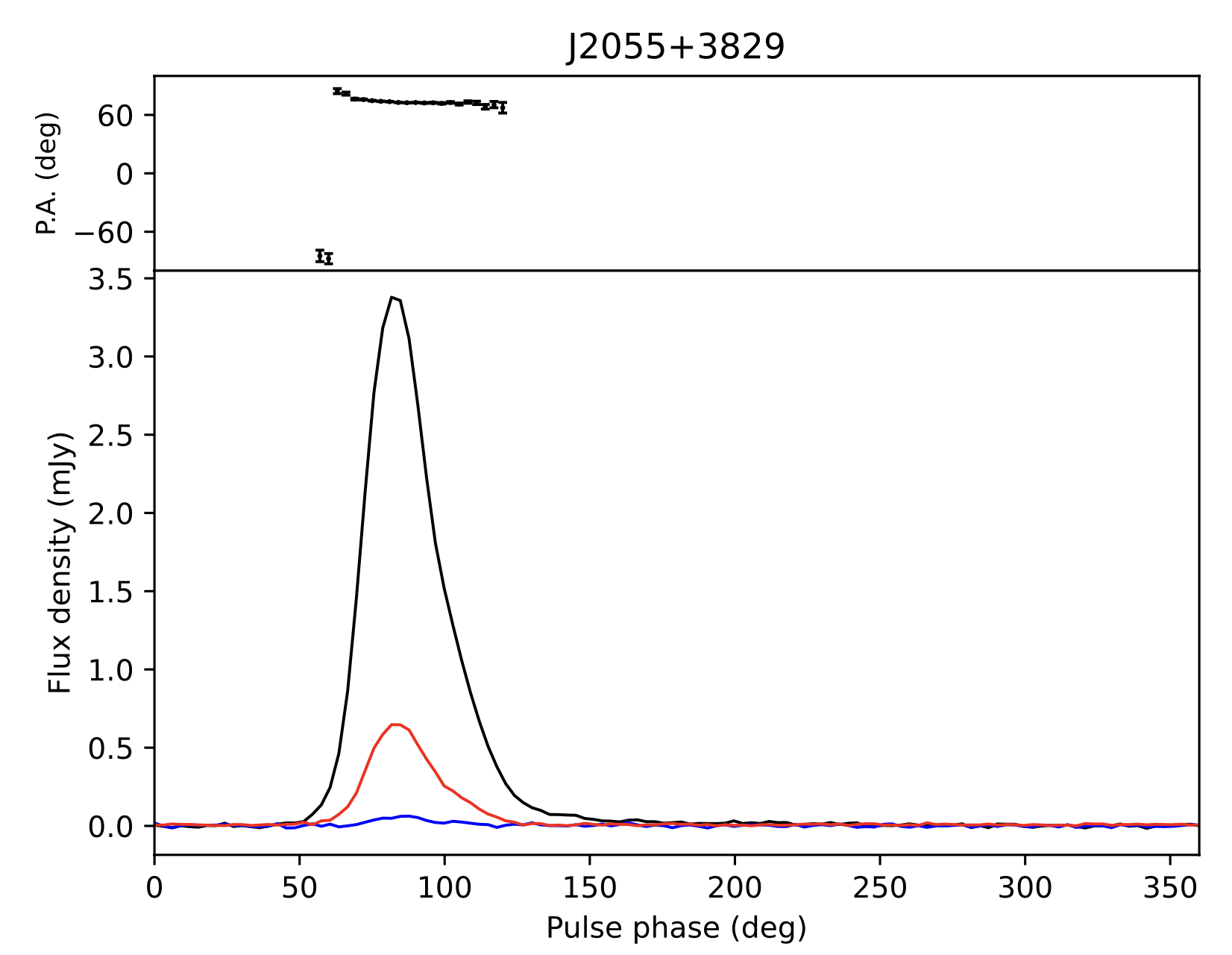 PSR J2055+3829
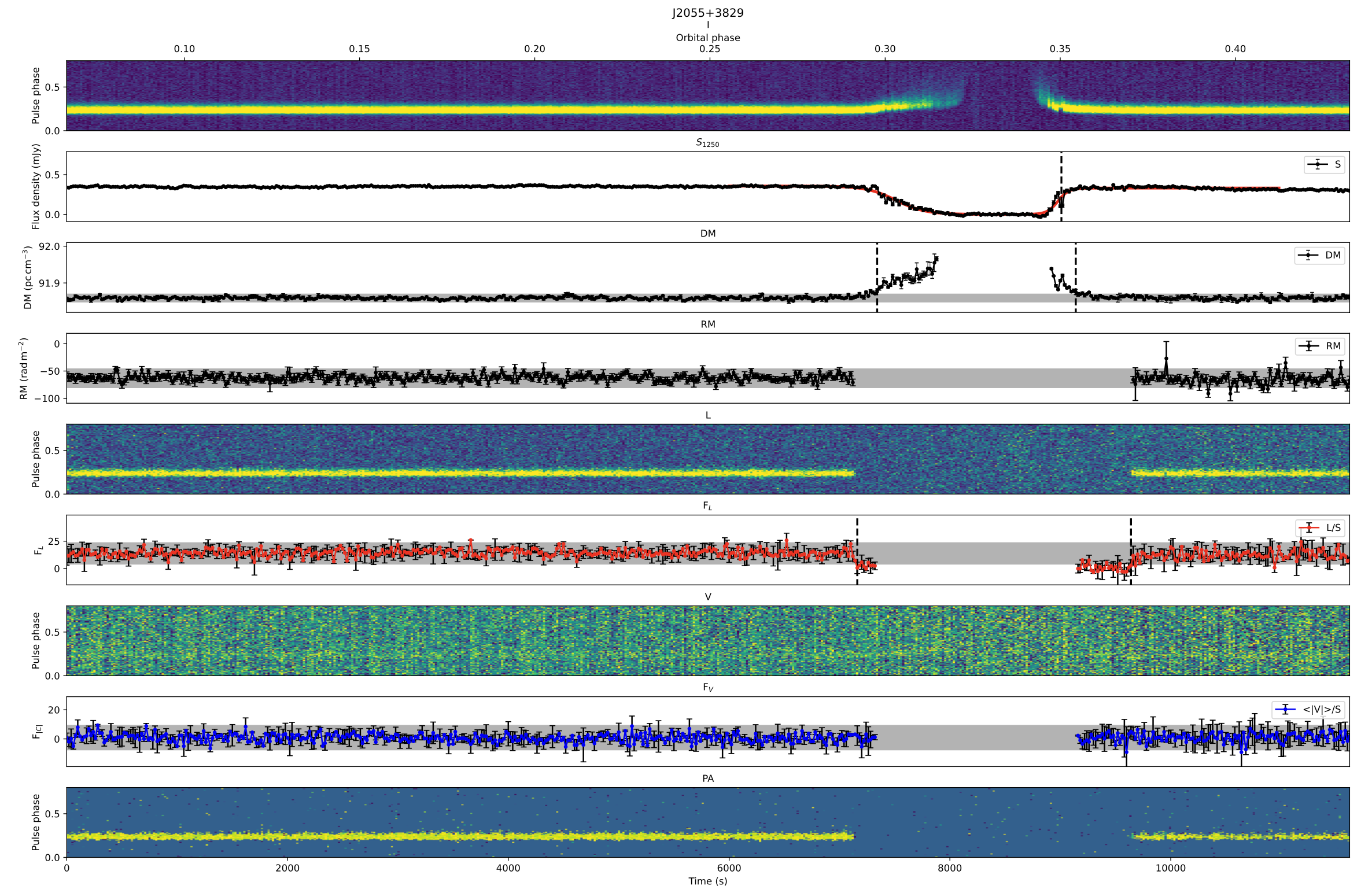 PSR J1841−0500: 辐射消失时间大约580天，周期导数从-4.165(1)×10^-14 s/s 减少到 -1.67×10^-14
观测跨度：2011年9月-2018年4月
The eclipse duration is 1467s, about 13% of the orbital period
The linear polarizations of both of them decrease before there are significant changes in both DMs and circular polarizations.
PSR J2051−0827
PSR J1841−0500: 辐射消失时间大约580天，周期导数从-4.165(1)×10^-14 s/s 减少到 -1.67×10^-14
观测跨度：2011年9月-2018年4月
Polarization profile
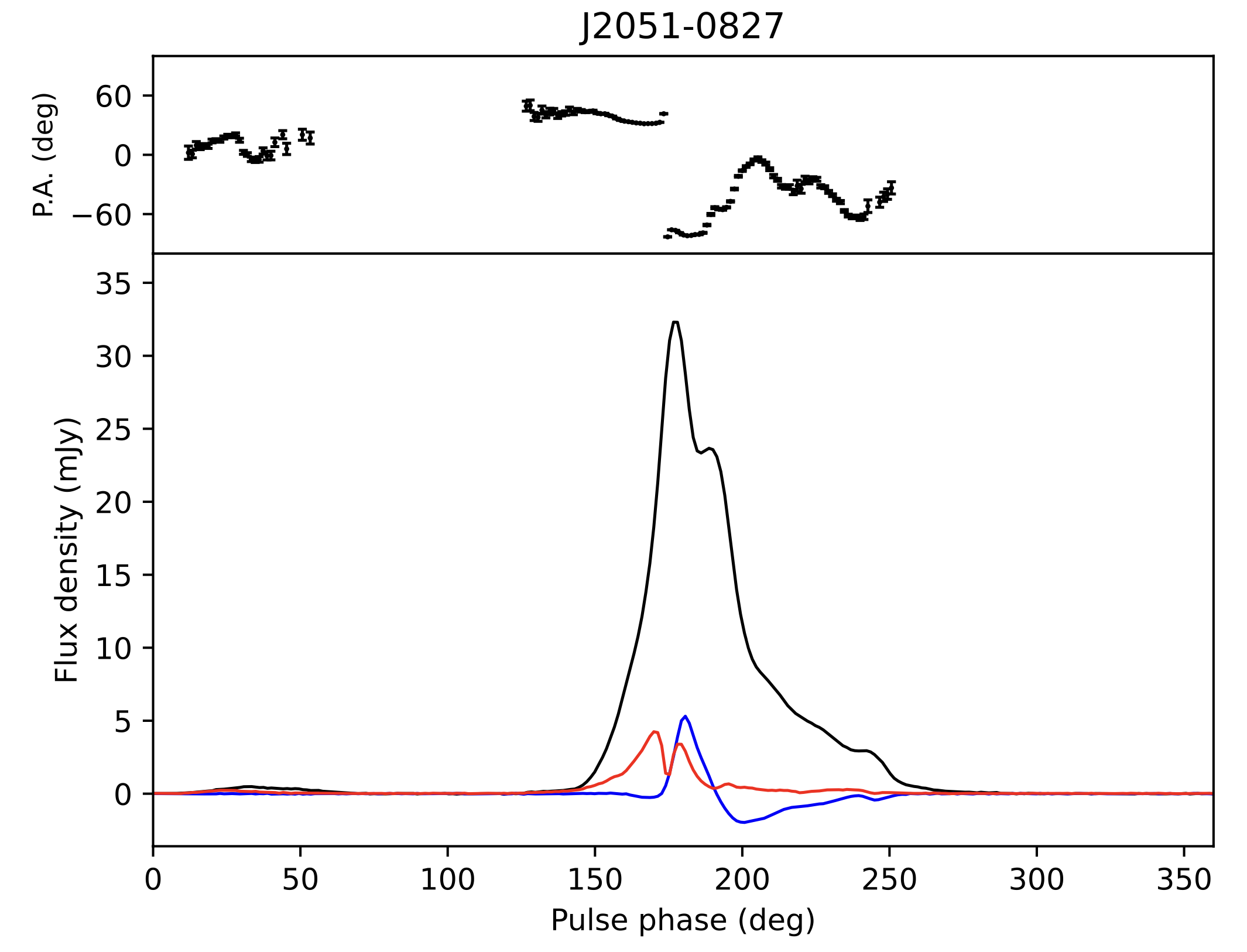 PSR J2051−0827
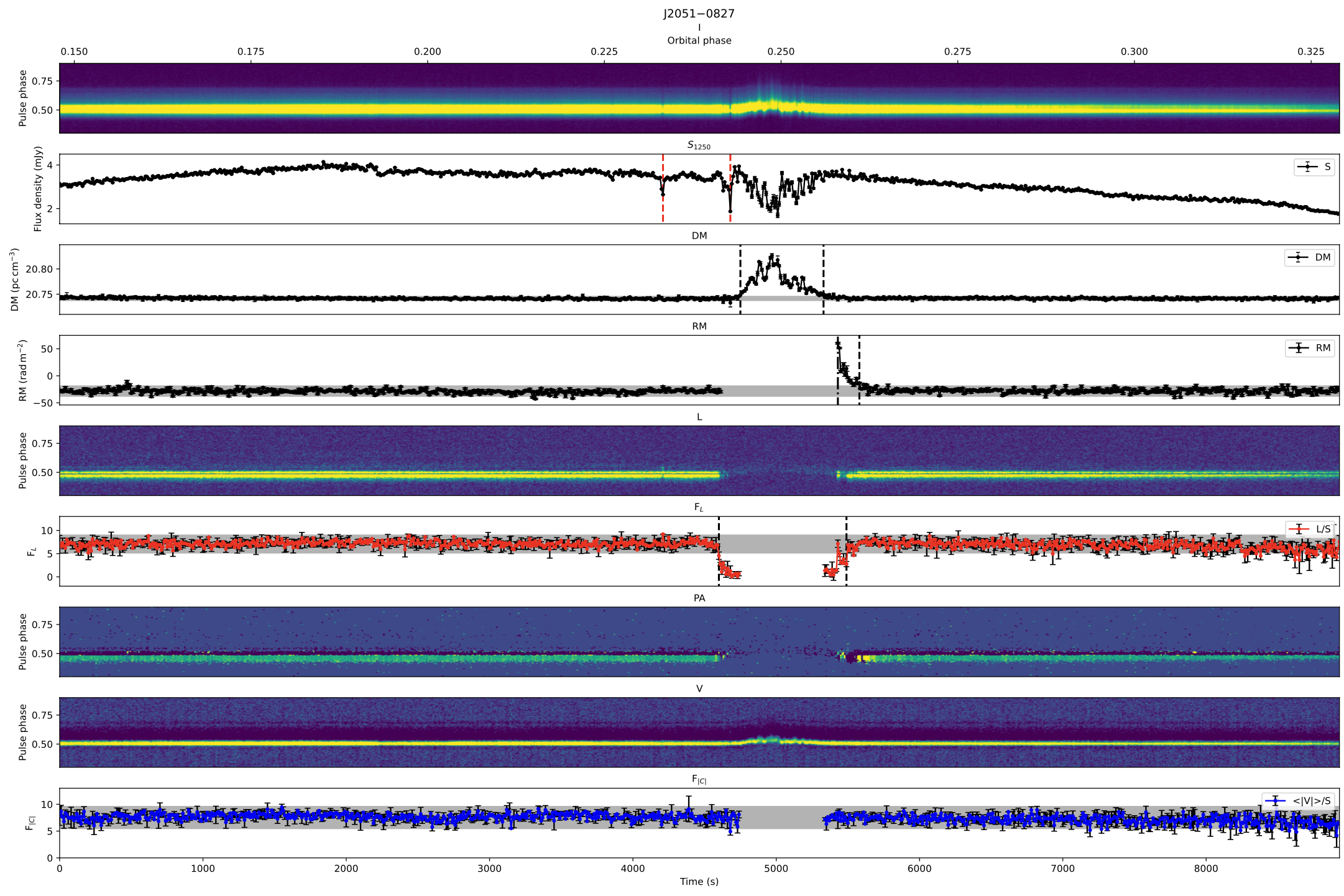 PSR J1841−0500: 辐射消失时间大约580天，周期导数从-4.165(1)×10^-14 s/s 减少到 -1.67×10^-14
观测跨度：2011年9月-2018年4月
The linear polarizations of both of them decrease before there are significant changes in both DMs and circular polarizations. 
A regular rise in RM near eclipse, which provides an evidence of the changes of Faraday rotation.
PSR J2051−0827
Our results suggest that there may be significant magnetic field in the eclipse mediums of spider pulsars, and the magnetic field extends beyond the plasma.
Magnetic field of medium
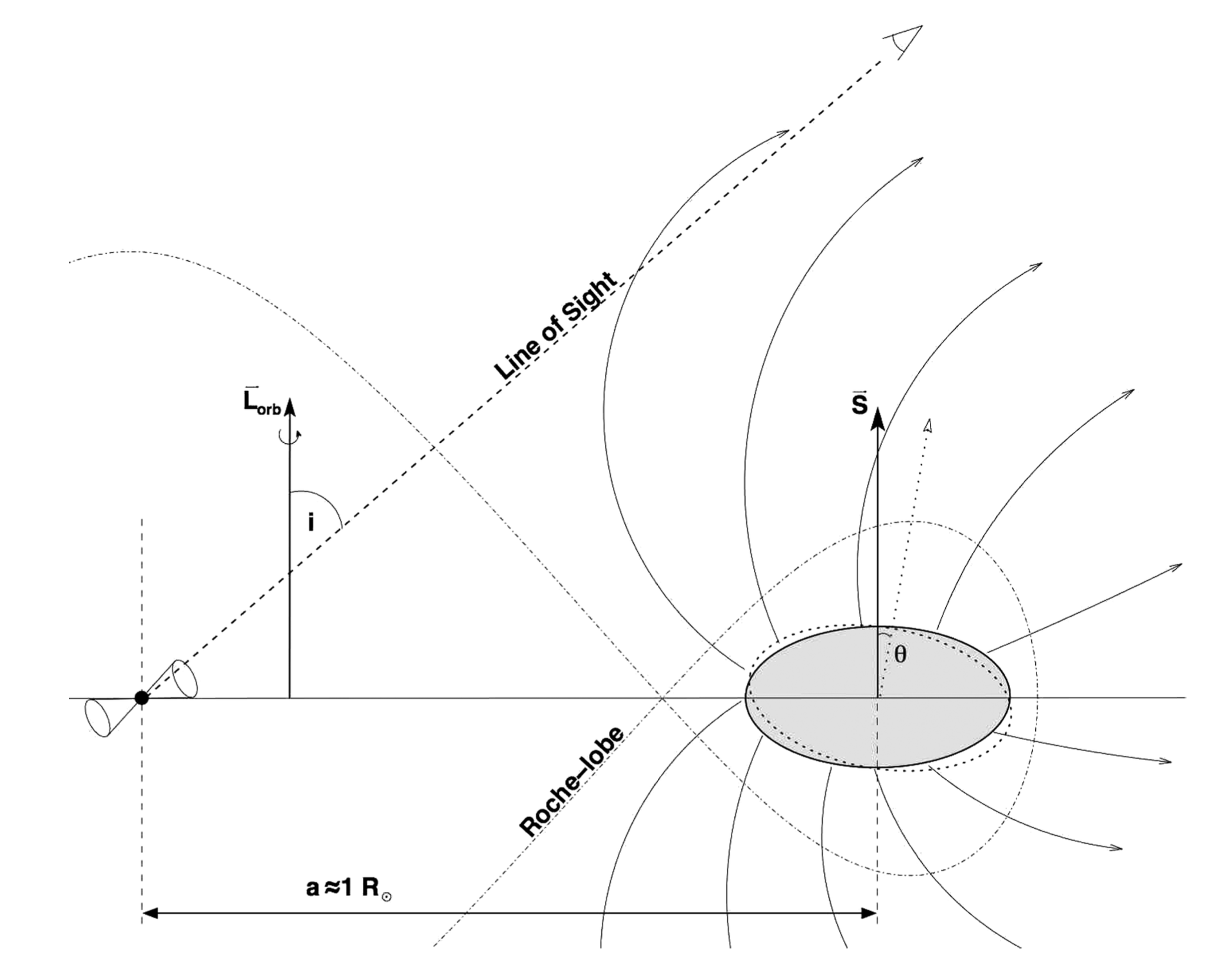 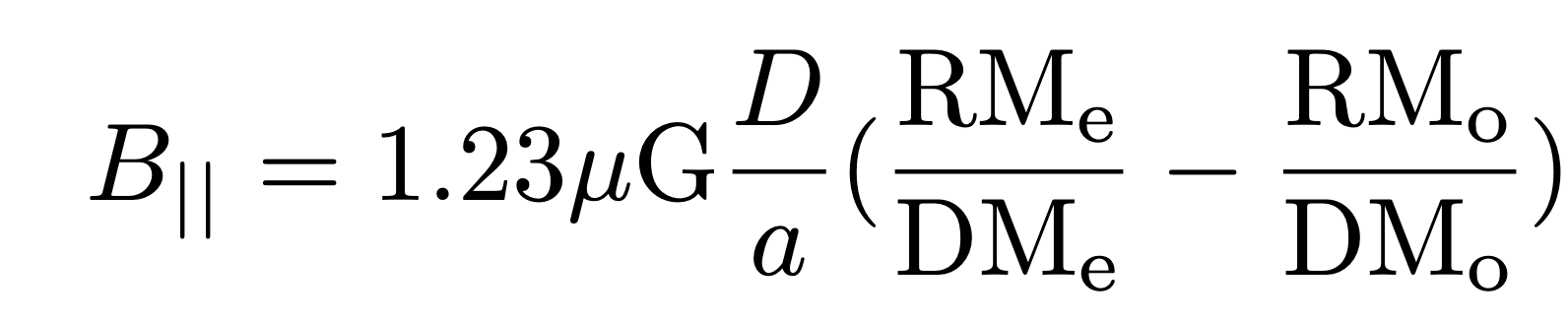 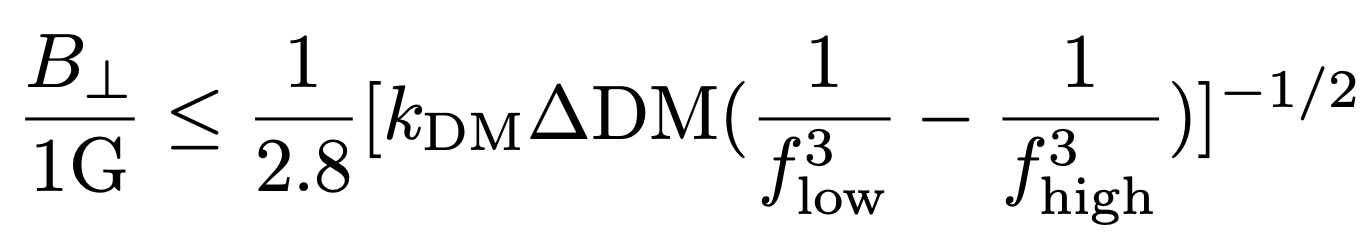 Lazaridis et al. 2011
Depolarization mechanism in spider pulsar
The depolarization has been seen in many spider pulsars, You et al. (2018) attribute this phenomenon to the multipath propagation in the eclipse medium.
Our highly sensitive observation find that the linear polarization decrease before there are obvious changes in DM, which do not support the multipath propagation.
We we suggest that the rapid fluctuations of the parallel component of the magnetic field in the eclipse medium due to the companion’s orbital motion maybe provide the most promising explanation of the depolarization.
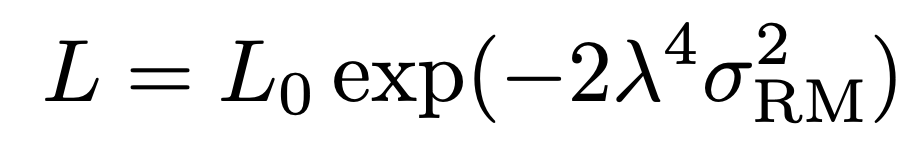 Depolarization in FRB
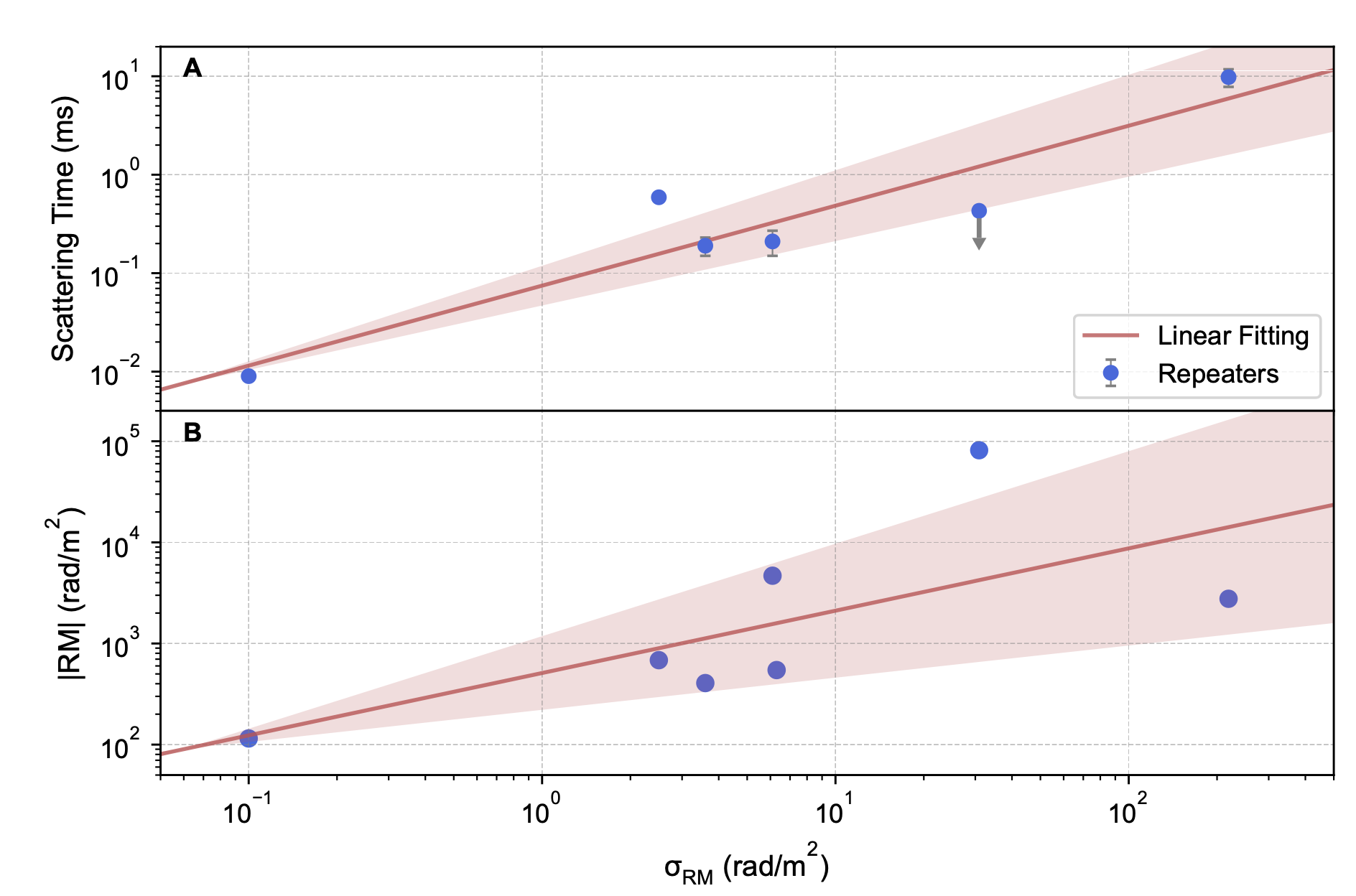 Feng et al. (2022)
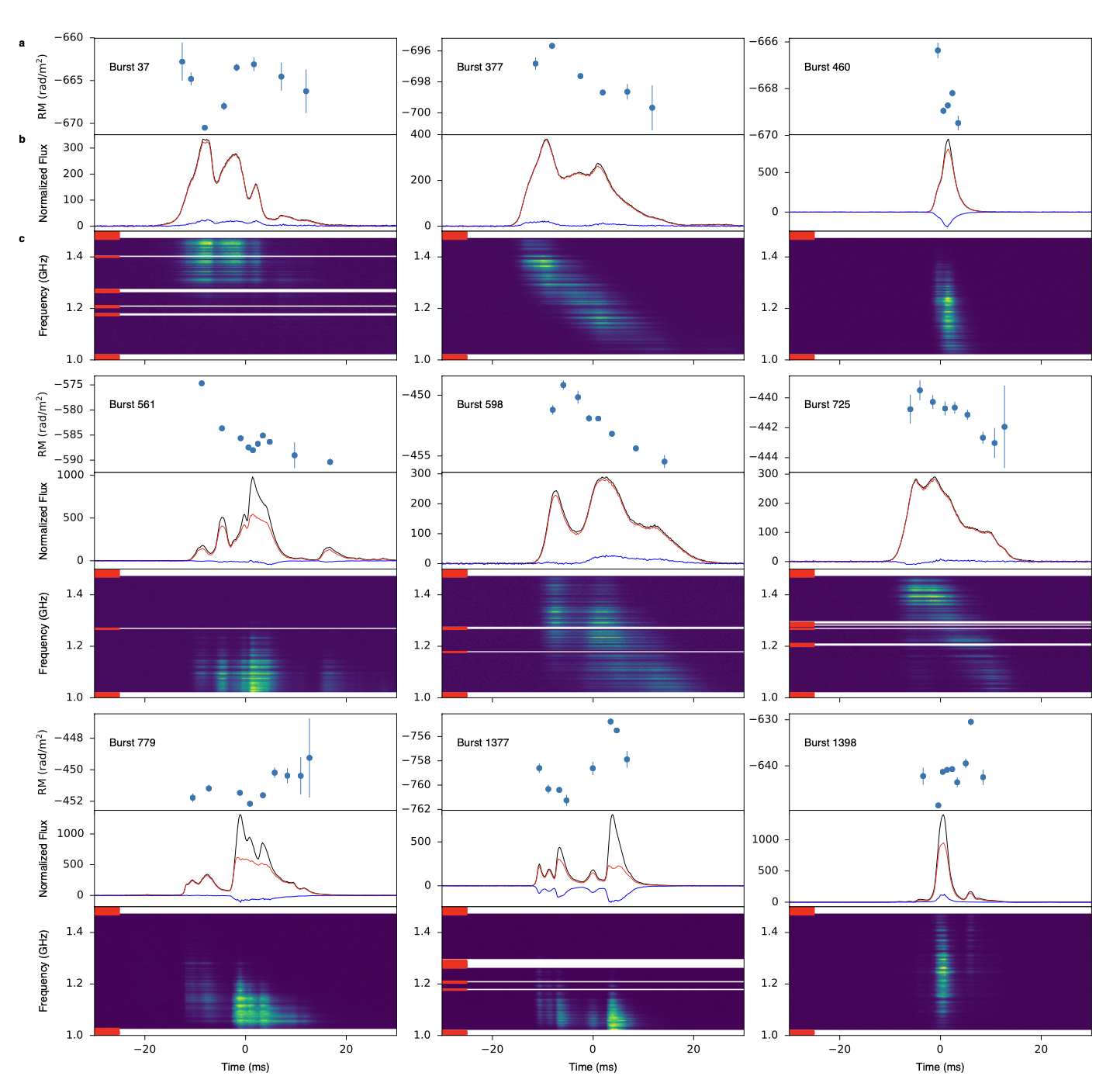 Xu et al. (2021)
Summary
PSR J1841−0500: 辐射消失时间大约580天，周期导数从-4.165(1)×10^-14 s/s 减少到 -1.67×10^-14
观测跨度：2011年9月-2018年4月
THANKS！
[Speaker Notes: a6414941-c53d-4459-9628-18bba4efe50e]